AISL Solicitation NSF 17-573Deep Dive, Part 2
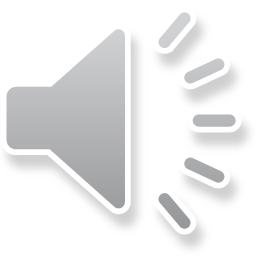 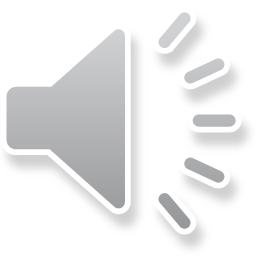 Disclaimer: NSF 17-573 and the NSF PAPPG provide the only official guidance with respect to the AISL proposal competition.
This is Part 2 of the presentation.
About EHR and DRL
The Advancing Informal STEM Learning (AISL) is one of six programs in the Division of Research on Learning in Formal and Informal Settings (DRL) in the Directorate for Education and Human Resources (EHR). The other five programs in EHR/DRL are:
Advanced Technological Education (ATE)
Discovery Research Pre-K-12 (DRK-12)
Innovative Technology Experiences for Students and Teachers (ITEST)
EHR Core Research (ECR)
STEM + Computing Partnerships (STEM+C)
The contributions of AISL projects to advancing knowledge and the evidence base in STEM education differ from the EHR Core Research program (ECR). AISL's research and development investments focus on the translation of foundational and early stage research to research, design, development, and implementation of STEM learning in informal environments. As such, AISL contributes to the knowledge base that advances our understandings of or has ultimate use in informal settings.
Each program can be accessed from DRL Web Page.
Investments by EHR/DRL contribute to the three categories that together form the foundation for EHR's strategic framework toward the fulfillment of the EHR mission. Within each of these categories, EHR/DRL will continue to build and emphasize its research and development activities.
Learning and learning environments: Investments in this category seek to develop understanding of the cognitive, affective, and non-cognitive foundations of STEM learning; to study emerging contexts and tools for learning STEM concepts and skills; and to build environments that promote new, high-impact learning opportunities for tomorrow's scientists and engineers, as well as the public and students living in an increasingly technology-oriented society.
Broadening participation and institutional capacity in STEM: Programs in this category capitalize on the Nation's diversity in order to increase the scientific workforce by engaging and building capacity in all people in STEM learning and professional training, particularly those from groups that have been traditionally underrepresented in STEM fields.
STEM workforce: Workforce investments are intended to improve the education and preparation of a STEM workforce that will be ready to capitalize on unprecedented advances in technology and science, and to address future global, social, and economic challenges. This framework positions the directorate to respond more readily to emerging opportunities created by new technologies, improvements in the STEM education evidence base, administration priorities, and other national or societal needs.
For more information on the EHR Web Page.
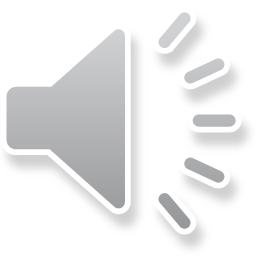 Other Funding Opportunities
The NSF programs listed below may also be of interest; see individual solicitations for descriptions and due dates:
Faculty Early Career Development (CAREER) https://www.nsf.gov/funding/pgm_summ.jsp?pims_id=503214.
Inclusion across the Nation of Communities of Learners of Underrepresented Discoverers in Engineering and Science (NSF INCLUDES) https://www.nsf.gov/funding/pgm_summ.jsp?pims_id=505289.
Research Experiences for Undergraduates (REU) https://www.nsf.gov/funding/pgm_summ.jsp?pims_id=5517.
STEM + Computing Partnership (STEM+C) https://www.nsf.gov/funding/pgm_summ.jsp?pims_id=505006.
Research Coordination Networks (RCN) https://www.nsf.gov/funding/pgm_summ.jsp?pims_id=11691.
The goal of the RCN program is to advance or create new directions in research and practice by funding investigators with diverse expertise and who share a common interest in an important question, issue, or topic.
RCN awards do not directly support research or development activities. RCNs fund the development of networks and relationships, such that researchers and practitioners discuss and advance their research and practice activities across theoretical frameworks, methodological approaches and/or disciplinary, organizational, geographic, and international boundaries. The question, issue, or topic provides relevance and coherence to the network.
The AISL program welcomes submissions of RCN proposals that advance AISL goals through the sharing of ideas, knowledge, and practices. RCNs are an additional avenue for considering strategic impact, advancing effective collaborations, and broadening participation. See the RCN solicitation for further details. Speak to an AISL program officer if considering this proposal mechanism.
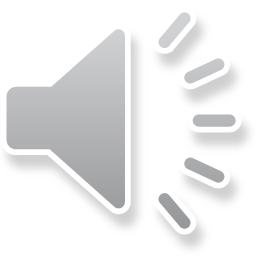 Resources
The following sites are potential resources for prospective PIs.
The Center for Advancement of Informal Science Education (CAISE) provides resources for NSF principal investigators, ISE professionals, and STEM researchers. See http://informalscience.org/nsf-aisl for more information.
The Center for Innovative Research in Cyber Learning (CIRCL) supports the cyberlearning research community across all relevant programs at NSF. See http://circlcenter.org for more information.
The Community for Advancing Discovery Research in Education (CADRE) is the resource network for the DRK-12 program. To explore the resources of CADRE see http://cadrek12.org/.
The STEM Learning and Research Center (STELAR) is supported by the ITEST program. For more information seehttp://stelar.edc.org/.
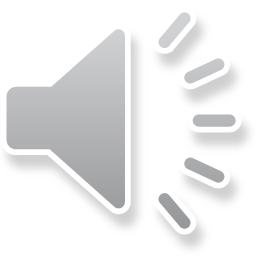 References
Center for Advancement of informal Science Education. (2011). Principal investigator's Guide: Managing Evaluation in informal STEM Education Projects. Washington, DC: Author. Retrieved from http://informalscience.org/evaluation/evaluation-resources/pi-guide.
Dickel, S. (2016). Trust in technologies? Science after de-professionalization. Journal of Science Communication. 15(05), C03. Retrieved from https://jcom.sissa.it/sites/default/files/documents/JCOM_1505_2016_C03.pdf.
Friedman, A. (Ed.). (2008). Framework for evaluating informal science education projects. Retrieved March 27, 2009, fromhttp://informalscience.org/documents/Eval_Framework.pdf.
Institute of Education Sciences, U.S. Department of Education, and the National Science Foundation (August, 2013). Common Guidelines for Education Research and Development: A Report from the Institute of Education Sciences, U.S. Department of Education, and the National Science Foundation.
NSF 13-126
FAQs: NSF 13-127
National Academies of Sciences, Engineering, and Medicine. (2015). Trust and Confidence at the Interfaces of the Life Sciences and Society: Does the Public Trust Science? A Workshop Summary. Washington, DC: The National Academies Press. http://nap.edu/21798.
National Academies of Sciences, Engineering, and Medicine. (2017). Communicating Science Effectively: A Research Agenda. Washington, DC: The National Academies Press. http://nap.edu/23674
National Research Council (2009). Learning Science in Informal Environments: People, Places, and Pursuits Washington, D. C.: The National Academies Press http://www.nap.edu/openbook.php?record_id=12190.
National Research Council (2012). Education for Life and Work: Developing transferable knowledge and skills in the 21st century. Washington, D.C.: The National Academies Press. http://www.nap.edu/openbook.php?record_id=13398.
National Research Council (2015). Identifying and Supporting Productive STEM Programs in Out-of-School Settings. Washington, D.C.: The National Academies Press. http://www.nap.edu/openbook.php?record_id=21740.
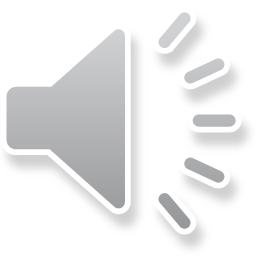 III. AWARD INFORMATION
Pending availability of funds, it is anticipated that about 15-20 Pilots and Feasibility Studies awards, 8-10 Research in Service To Practice awards, 10-15 Innovations in Development awards, 4-6 Broad Implementation awards, 8-10 Literature Reviews, Syntheses, and/or Meta-analyses awards, and 12-18 Conference awards will be made. AISL will also fund 8-10 awards made through the EAGER,RAPID, Research Coordination Networks (RCN) mechanisms and 2-4 each CAREER awards and REU supplements.
Pending availability of funds $33 - $44M in FY 2018 is anticipated for new awards made under this solicitation. (1) Pilots and Feasibility projects: up to $300,000 with durations up to two years; (2) Research in Service to Practice projects: from $300,000 to $2,000,000 with durations from two to five years; (3) Innovations in Development projects: $500,000 to $3,000,000 with durations from two to five years;(4) Broad Implementation projects from $1,000,000 to $3,000,000 with durations from three to five years; (5) Literature Reviews,
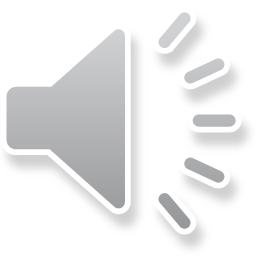 IV. ELIGIBILITY INFORMATION
Who May Submit Proposals:The categories of proposers eligible to submit proposals to the National Science Foundation are identified in the NSFProposal & Award Policies & Procedures Guide (PAPPG), Chapter I.E.
Who May Serve as PI:There are no restrictions or limits.
Limit on Number of Proposals per Organization: 3An institution or organization may serve as lead on no more than three (3) proposals submitted to the Novemberdeadline. However, an institution or organization may partner as a subaward on other proposals submitted.
Limit on Number of Proposals per PI or Co-PI: 3An individual may be included
V. PROPOSAL PREPARATION AND SUBMISSION INSTRUCTIONS
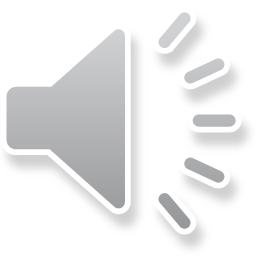 A. Proposal Preparation Instructions (1)
Full Proposal Preparation Instructions: Proposers may opt to submit proposals in response to this Program Solicitation via Grants.gov or via the NSF FastLane system.
Full proposals submitted via FastLane: Proposals submitted in response to this program solicitation should be prepared and submitted in accordance with the general guidelines contained in the NSF Proposal & Award Policies & Procedures Guide (PAPPG). The complete text of the PAPPG is available electronically on the NSF website at: https://www.nsf.gov/publications/pub_summ.jsp?ods_key=pappg. Paper copies of the PAPPG may be obtained from the NSF Publications Clearinghouse, telephone (703) 292-7827 or by e-mail from nsfpubs@nsf.gov. Proposers are reminded to identify this program solicitation number in the program solicitation block on the NSF Cover Sheet For Proposal to the National Science Foundation. Compliance with this requirement is critical to determining the relevant proposal processing guidelines. Failure to submit this information may delay processing.
Full proposals submitted via Grants.gov: Proposals submitted in response to this program solicitation via Grants.gov should be prepared and submitted in accordance with the NSF Grants.gov Application Guide: A Guide for the Preparation and Submission of NSF Applications via Grants.gov. The complete text of the NSF Grants.gov Application Guide is available on the Grants.gov website and on the NSF website at: (https://www.nsf.gov/publications/pub_summ.jsp?ods_key=grantsgovguide). To obtain copies of the Application Guide and Application Forms Package, click on the Apply tab on the Grants.gov site, then click on the Apply Step 1: Download a Grant Application Package and Application Instructions linkand enter the funding opportunity number, (the program solicitation number without the NSF prefix) and press the Download Package button. Paper copies of the Grants.gov Application Guide also may be obtained from the NSF Publications Clearinghouse, telephone (703) 292-7827 or by e-mail from nsfpubs@nsf.gov.
NOTE that additional information on Grants.gov and NSF Fastlane starts on slide 39.
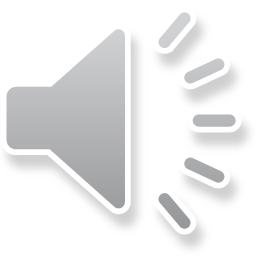 A. Proposal Preparation Instructions (2)
In determining which method to utilize in the electronic preparation and submission of the proposal, please note the following:
Collaborative Proposals. All collaborative proposals submitted as separate submissions from multiple organizations must be submitted via the NSF FastLane system. PAPPG Chapter II.D.3 provides additional information on collaborative proposals.
See PAPPG Chapter II.C.2 for guidance on the required sections of a full research proposal submitted to NSF. Please note that the proposal preparation instructions provided in this program solicitation may deviate from the PAPPG instructions.
REMINDERS:
Use both this solicitation and the NSF PAPPG in preparing the proposal for submission.
PIs may also benefit from the http://www.informalscience.org tabs of "Develop Projects," "Discovery Research," and "Design Evaluation" when preparing proposals.
Collaborative Proposals. For the AISL program, the minimum annual budget amount is $75,000 for each organization in collaborative proposals submitted as separate submissions from multiple organizations.
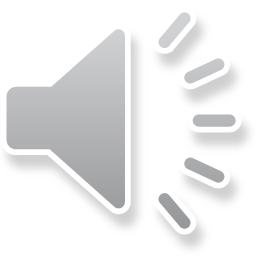 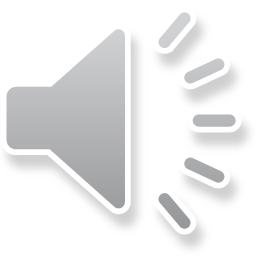 1. Cover Sheet
The following instructions supplement guidelines in the PAPPG and NSF Grants.gov Application Guide.
1. Cover Sheet 	
Proposers are reminded to include the number of this solicitation on the Cover Sheet. Failure to do so will delay processing of the proposal. (Grants.gov Users: The program solicitation number will be pre-populated by Grants.gov on the NSF Grant Application Cover Page).
It is assumed that proposals submitted to AISL have the potential for conducting research on human subjects. Thus, a box should be checked on the Cover Page with respect to the status of the project's IRB application. Proposers should refer to the NSF Proposal and Award Policies and Procedures Guide for further information related to Human Subjects' research.
When completing the Cover Sheet, applicants are now asked to identify the nature and type of proposal being developed. This reference to proposal type is different from the AISL proposal types described above. Selection options include Research, RAPID, EAGER, RAISE, GOALI, Conference, etc. (PAPPG, Chap. II.B.). For AISL project types Pilots and Feasibility Studies, Research in Service to Practice, Innovations in Development, Broad Implementation, or Literature Reviews, Syntheses, or Meta-analyses, select RESEARCH as the NSF proposal type. For the AISL project type Conferences, select CONFERENCE as the NSF proposal type.
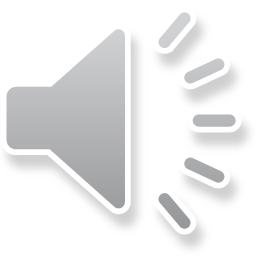 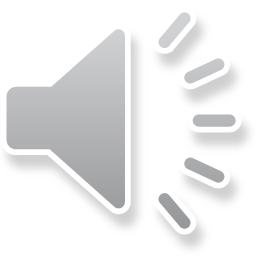 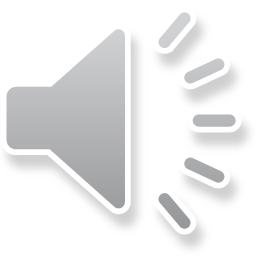 2. Project Summary
Each proposal must have a summary of the proposed project not more than one page in length. The Project Summary should be written in the third person, informative to other persons working in the same or related fields, and, insofar as possible, understandable to a scientifically or technically literate lay reader. It should not be an abstract of the proposal.
The Project Summary consists of three sections:
(1) Overview
The first sentence must identify the AISL project type: Pilots and Feasibility Studies, Research in Service to Practice, Innovations in Development, Broad Implementation, or Conferences, Literature Reviews, Syntheses, or Meta-analyses, or Conferences. For Literature Reviews, Syntheses, or Meta-analyses, indicate which kind is being proposed.
The Overview includes a description of the activity that will result if the proposal is funded and a statement of objectives and methods to be employed.
(2) Intellectual Merit: a statement on the intellectual merit of the proposed activity
The statement on intellectual merit should describe the potential of the proposed activity to advance knowledge-building.
(3) Broader Impacts: a statement on the broader impacts of the proposed activity.
The statement on broader impacts should describe the potential of the proposed activity to benefit society and contribute to the achievement of specific, desired societal outcomes.
The AISL priorities (e.g., strategic impact, knowledge-building, innovation, collaboration, infrastructure and capacity building, and broadening participation) may be a part of either Intellectual Merit, Broader Impacts, or both.
Please note that as part of NSF's effort to implement automated compliance checking in FastLane, the project summary section now includes three text boxes (Overview, Intellectual Merit, and Broader Impacts) and information must be entered into all three text boxes or the proposal will not be accepted by FastLane.
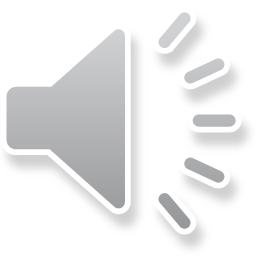 3. Project Description (Narrative)
In addition to the requirements outlined in the NSF PAPPG and this solicitation, the first sentence of the Project Description, like the Project Summary, must identify the AISL project type.
The narrative is limited to 18 single-spaced pages, except for Conferences, which is limited to 15 pages. It must include the following information, preferably using the section headings labeled below.
Please note that per guidance in the NSF PAPPG, the Project Description must contain a separate section within the narrative labeled "Broader Impacts." This section should provide a discussion of the Broader Impacts of the proposed activities. Proposers may decide where to include this section within the Project Description (PAPPG, II C 2 d (i)).
Solicitation-Specific Review Criteria: Proposers should state clearly whether their proposal has a primary focus on broadening participation. For AISL projects with a primary focus on broadening participation, proposer can decide where to include the information that addresses the following questions:
Does the proposal identify the characteristics and needs of the targeted underrepresented groups (public or professional) to be served?
Does it include explicit plans or strategies for addressing or accommodating the specific interests, community or cultural perspectives, and educational needs of participants of the identified underrepresented groups?
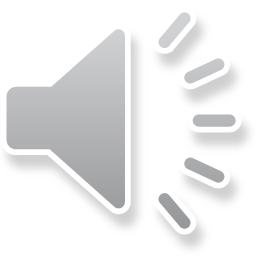 Sections of the Project Description
A. Project Rationale
Identify project type in first sentence
Results from prior NSF support
Broader Impacts 
B. Project Design
C. Communication Plan
D. Evaluation
E. Project Management
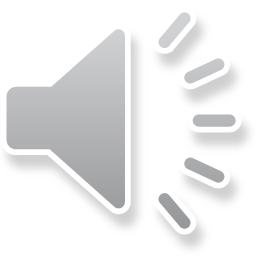 4. Budgets
All budget requests must be consistent with the project scope and duration and cannot exceed the maximum for each project type. All budgets, both grantee and subaward budgets, must be accompanied by budget justifications that include itemizations corresponding to each FastLane or Grants.gov budget line items and provide sufficient detail as to justify the expense and it relevance to achieving the project goals. Requested equipment must be essential components of project deliverables. If personnel expenses are entered for postdoctoral scholars (section B of the budget), a one-page postdoctoral mentoring plan is required in the supplementary documents or the proposal will not be accepted.
Include under Travel (Line E on the FastLane budget and Field D on the Grants.gov budget) the cost for the PI to attend a two-day meeting every other year at, or near, NSF.
Each subaward on Line G.5 (FastLane) or Field F.5 (Grants.gov) requires a complete set of proposal budget forms accompanied by a budget justification that includes the basis for selecting the subawardee, as well as itemization of expenses and explanations.
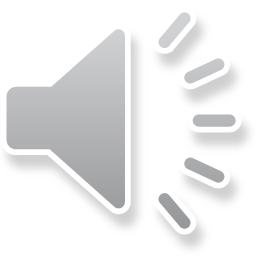 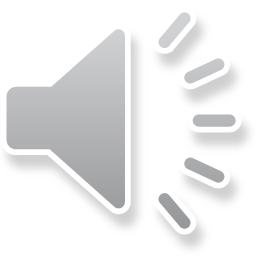 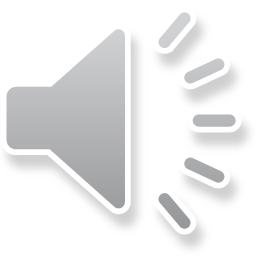 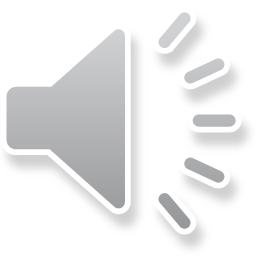 5. Other Forms
References Cited: Any literature cited should be specifically related to the proposed project, and the Project Description should make clear how each reference has played a role in the motivation for, or design of, the project. The References section is distinct from, and in addition to, the Project Description section.
Biographical Sketches: Biographical information (no more than two pages each) must be provided for each senior person listed on the budget forms, and other personnel with key qualifications important to the project. Biographical sketches should adhere to the format outlined in the PAPPG, Chapter II, Section C.2.f.
Current and Pending Support: Required for the PI, Co-PIs, and senior project personnel. The proposal being submitted should be listed first and identified as pending.
Facilities, Equipment & Other Resources: In order to assess the scope of the project, all organizational resources necessary for the project must be described in the Facilities, Equipment and Other Resources section (See the PAPPG Chapter II.C.2.i). The description should be narrative in nature and must not include any quantifiable financial information.
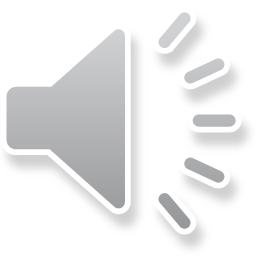 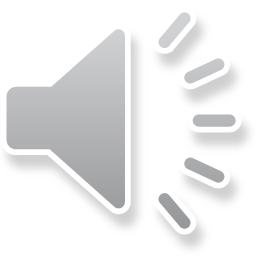 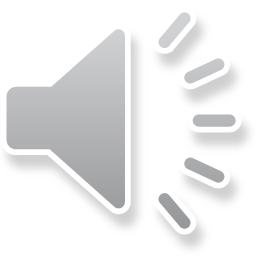 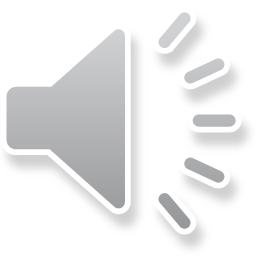 6. Supplementary Documents
Note: Supplementary Documents are distinct from Appendices, as stipulated in the PAPPG: Appendices may not be included unless a formal deviation has been authorized. See PAPPG Chapter II.A for more information about deviations.
Required Supplementary documents:
Data Management Plan
Postdoctoral Researcher Mentoring Plan (if applicable)
See the PAPPG, Chapter II.C.2.j., for instructions for the preparation of these items. For more information and the instructions for proposals submitted to the Directorate for Education and Human Resources (EHR) see: https://www.nsf.gov/bfa/dias/policy/dmp.jsp.
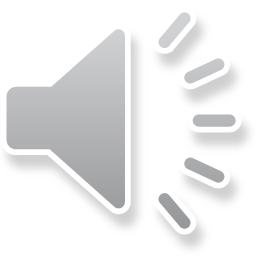 Allowable Additional Supplementary Documents
1. Letters of Collaboration from consultants, advisors, distributors, and organizational partners indicating their specific roles and duties in the project and their assurance to participate, if funded. These should document the collaborative arrangements that are of significance to the proposal. Letters of Support or Endorsement from persons merely endorsing, but not involved with or making a substantial commitment to the project, are not allowed. Proposals with Letters of Support or Endorsement will be returned without review.
2. For projects with TV, film, radio, and exhibition products only, PIs may submit up to an additional 20 pages maximum of materials difficult to convey in textual language such as scripts or treatments of media productions, exhibit sketches, or floorplans. This additional documentation cannot be used to increase the 18-page Project Description limit.
3. For deliverables that involve media or technology that cannot solely be represented on the printed page, only media that cannot be submitted in Supplementary Documents may be provided as DVD or CD. Twelve (12) copies labeled with the official NSF proposal number, title, and PI, must be sent to: Advancing Informal STEM Learning, EHR/DRL, National Science Foundation, 2415 Eisenhower Avenue, Alexandria, VA 22314. These materials, which will not be returned, must be received within 5 business days following electronic submission of the proposal; clearly mark the package "Supplementary Documents“ and indicate the official NSF proposal number.
Note: The Project Description must provide sufficient information for reviewers to make reasoned judgments about the proposed work. Reviewers may opt to read these additional documents, but are not required to do so.
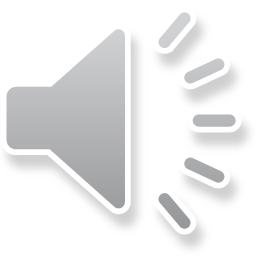 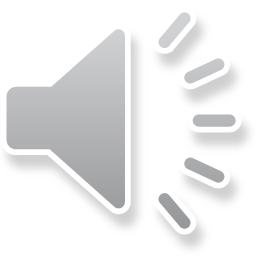 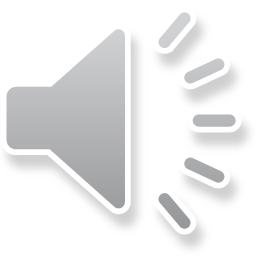 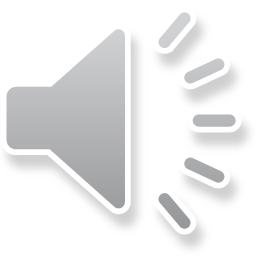 Look for Part 3 for the next section of the presentation.